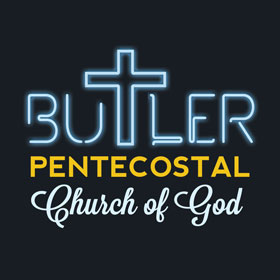 One Way
I lay my life down at Your feet.
You’re the only one I need.
I turn to You and You were always there.
In troubled times it’s You I seek.
I put You first, that’s all I need.
I humble all I am all to You.
One Way
One way Jesus, You’re the only one that
I could live for. 
(x2)
One Way
You were always, always there.
Every how and everywhere.
Your grace abounds so deeply within me,
You will never ever change,
Yesterday, today the same.
Forever ‘til forever meets no end!
One Way
You are the way, the truth and the life
We live by faith and not by sight for You.
We’re living all for You.
Our God
Water You turned into wine
Opened the eyes of the blind
There's no one like You
None like You
Our God
Into the darkness You shine
Out of the ashes we rise
There's no one like You
None like You
Our God
Our God is greater, our God is stronger
God You are higher than any other
Our God is Healer, awesome in power
Our God, Our God
Our God
And if our God is for us, 
then who could ever stop us?
And if our God is with us, 
then what can stand against? (x2)
Then what can stand against?
Open the Eyes of My Heart
Open the eyes of my heart oh Lord, 
Open the eyes of my heart,
I want to see You, I want to see You. (x2)
Open the Eyes of My Heart
To see You high and lifted up, 
shining in the light of Your glory
Pour out Your power and love as we sing.
Open the Eyes of My Heart
Holy, Holy, Holy.
Holy, Holy, Holy.
Holy, Holy, Holy.
I want to see You.
Jan 19th	
Zoom Bible Study @ 7pm
Link on website
Jan 26th 
Neighborhood Market @ 8am
Jan 29th 
Butler’s Pantry @ 8am
Feb 2nd 
Prayer Meeting here @ 7pm
Feb 12th  
Ladies Fellowship Night @ 430pm
Bring finger foods
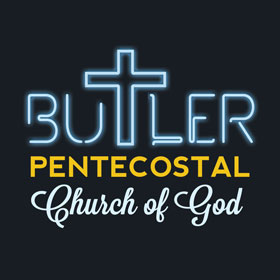